Ramsey County Emerging and Diverse Developers Program
June, 2024
EDD Informational Meeting Agenda
Introductions
Ramsey County Community & Economic Development Department (CED)
Technical Assistance Team (Asnat)
What is a Developer?
Introduce Adam Kado a local entrepreneur and developer
Technical Assistance
NEOO Partners (Asnat)
Baker-Tilly 
Emerging and Diverse Developers Solicitation
What is a Solicitation 
Published/ Responses Due 
Framework
Economic Competitiveness & Inclusion 
Equity Development Framework
Next Steps
2
What is a (Housing) Developer?
Housing developers are:
Entrepreneurs who oversee the development and redevelopment of properties. 
They plan and control projects from start to finish, from purchasing land to building the property. 
Purchase property with the desire to renovate and/or rent it out as units of housing.
Have many points of entry
You
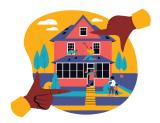 3
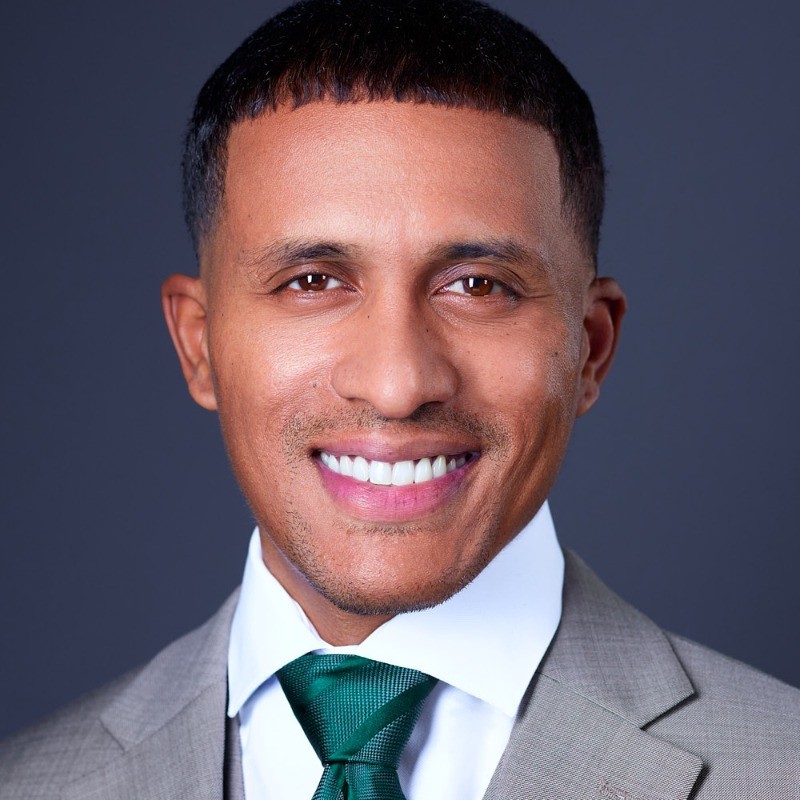 Meet Adam Kado
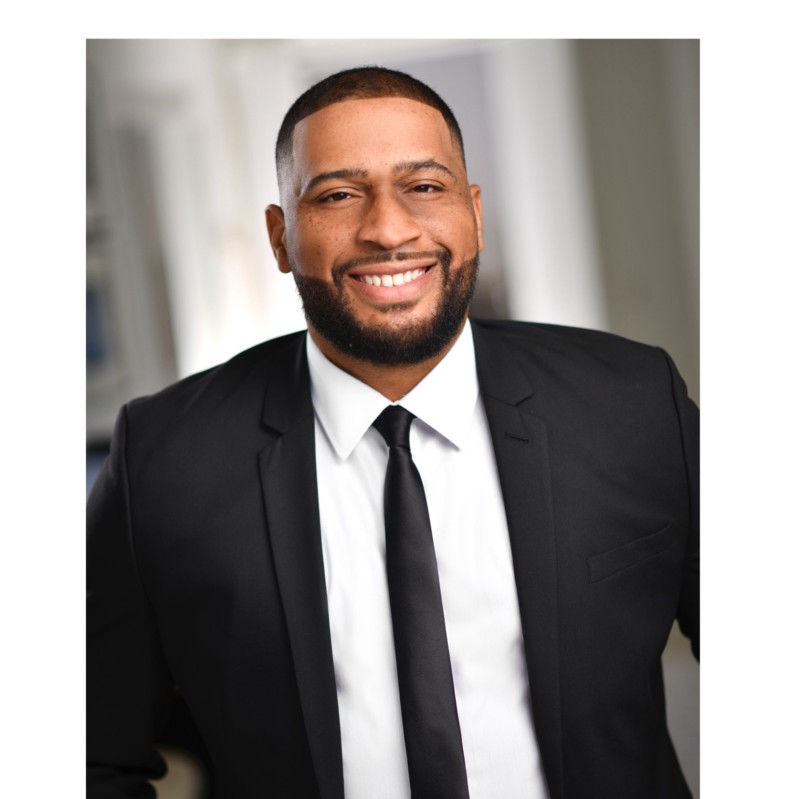 Meet Hosie Thurmond
Technical Assistance Offering
Emerging and Diverse Developers Solicitation
6
Meet Asnat Ghebremdhin
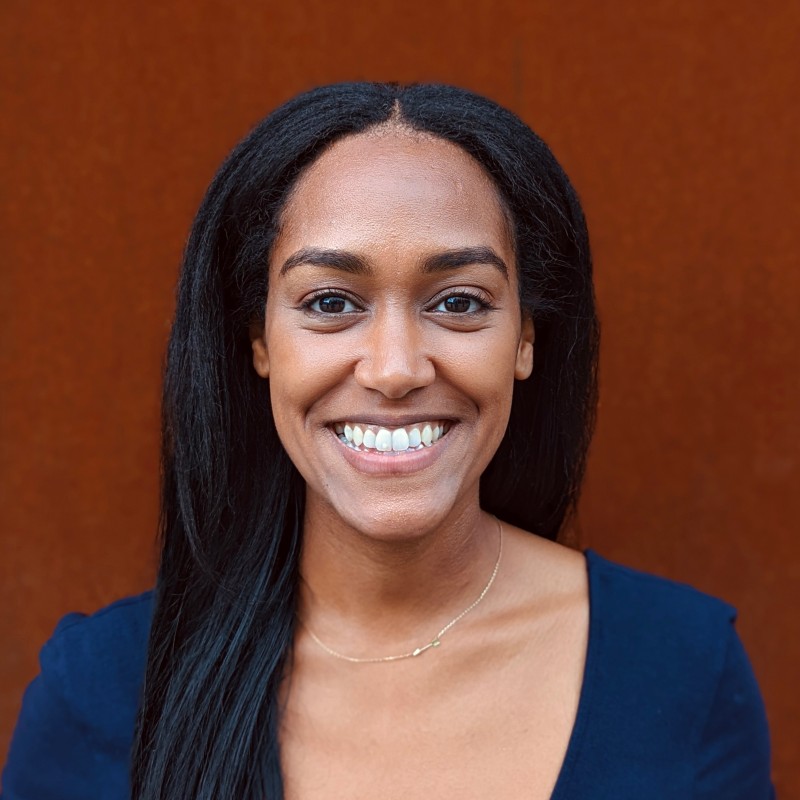 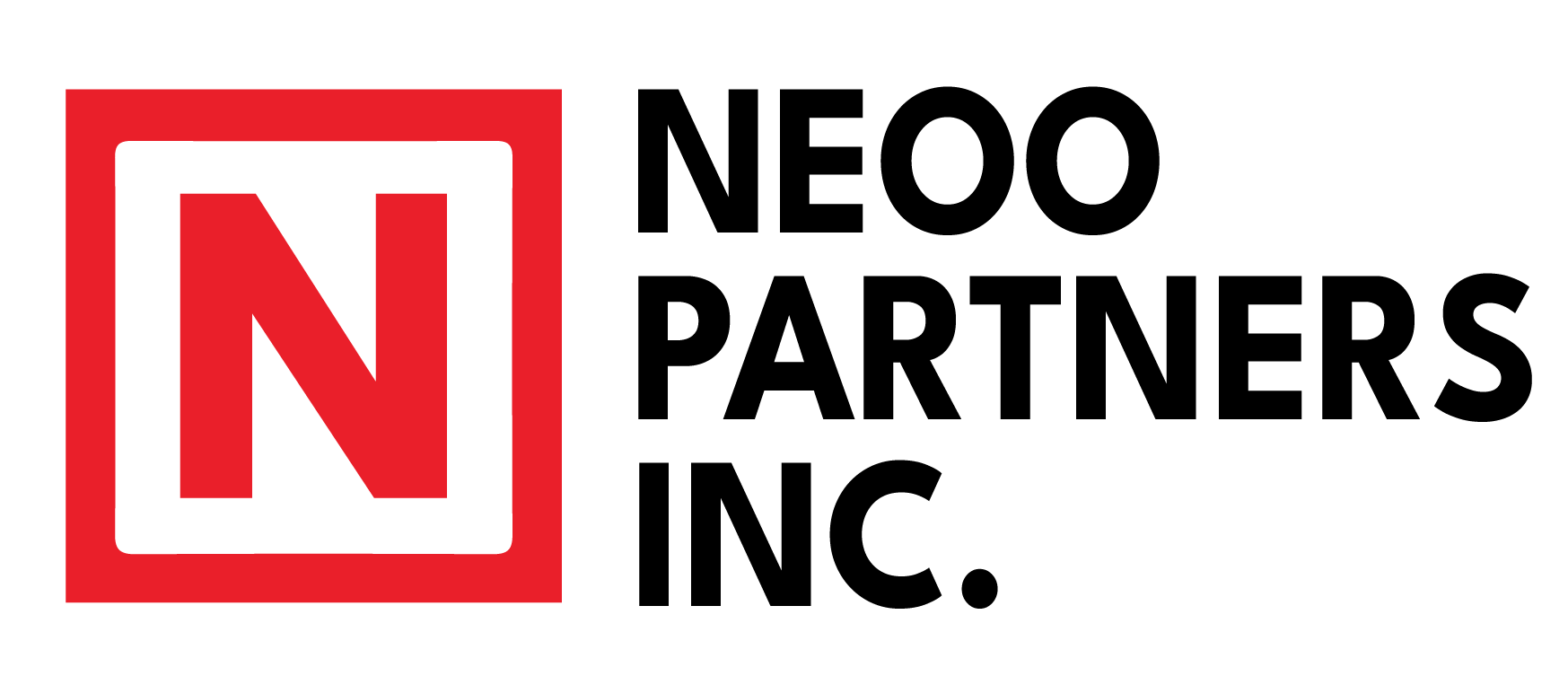 7
One Program-Two Parts
Other Ramsey County Funding Opportunities

Critical Corridors 
Site Assessment Grant
Environmental Response Fund (ERF)
The EDD Program technical assistance program is for emerging developers only. Advanced 1:1 coaching will be application specific and begin September 2024. (while space exists).
8
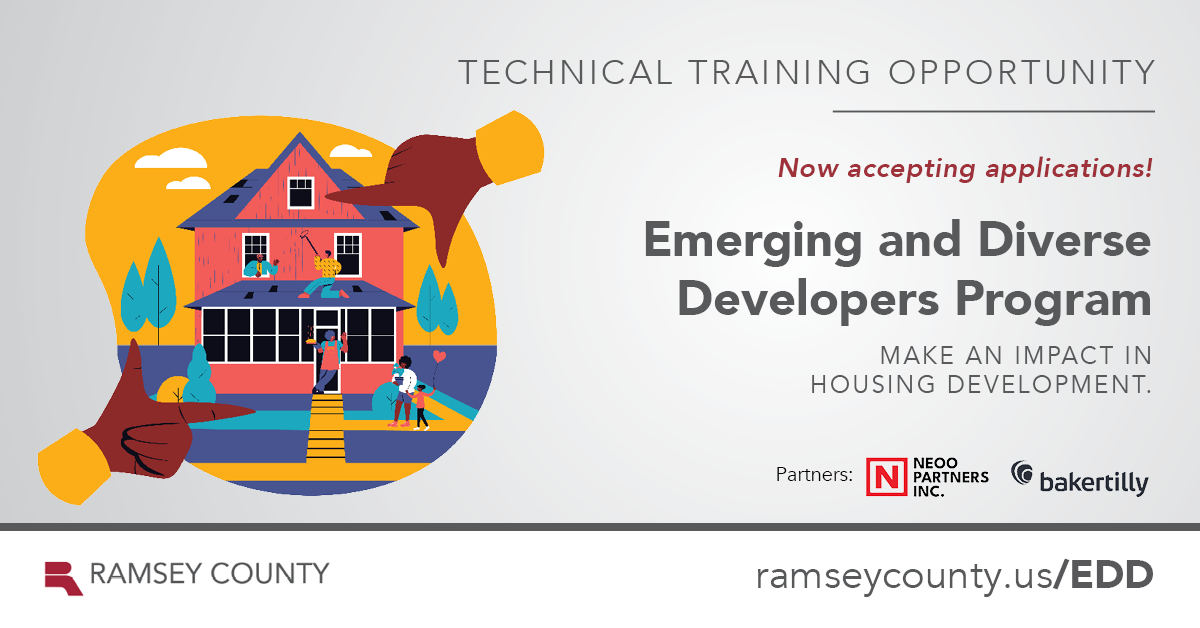 EDD Program: Technical Assistance
9
Building Capacity for Emerging Developers
Technical Assistance Services
Cohort Learning (NEOO) Starting Aug 22nd!
EDD Overview, Introductions, and Development 101
Understanding Site Potential 
Intro to Proforma Essentials
Building Connections
Sustainable and Affordable Development: Planning, Design and Approvals
Community-centered Development and Funding Sources 
Proforma Essentials II
Pathways to Success 
Small Group (Baker-Tilly)
Focused group education
Advanced Coaching (NEOO/ Baker-Tilly) In September
For developers who have been through other cohort learning and need additional support <10 hours
10
Intake Form
Program participants can expect:
Mentorship from industry experts.
Tailored educational training.
Opportunities to network.
Access to funding resources.
11
Any Questions
12
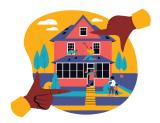 Participate in one of our EDD Pathways
Interested in participating on one of our three EDD Pathways?

Intake Forms accepted until 5:00 p.m. CT on Thursday, July 25th. Late submissions will not be considered.
Participants chosen for the Cohort and Small Groups will be notified in early August
Technical assistance provided for free for eligible developers through contracted partners 

NEOO 
Baker Tilly.
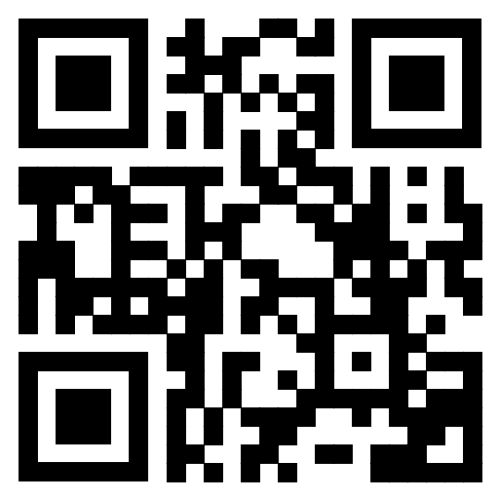 13
Solicitation
Emerging and Diverse Developers Solicitation
14
What is a Solicitation
A Solicitation is:
Funding opportunity
 They are documents that make the government's requirements clear so that businesses/ individuals or entities can submit competitive applications. 
Municipalities generally acquires goods and services through this cost-effective, competitive and fair process accessible to all businesses. 

Synonyms 
Request for Proposals (RFPs)
Request for Quotes (RFQ)
Notice of Funding Opportunities (NOFO)
15
What is a Solicitation
In an effort to create affordable housing options for our constituents Ramsey County offers a competitive application process where developers are invited to apply for a duration of time using specific funding sources and guidelines to assist in the application process

Online application
Usually, 4 weeks
Available funding will have a variety of guidelines that applicants should be aware of. Could include a specific funding source or multiple funding sources. 
Geographic location limitations
16
Solicitation Announcement
Published: September 2024 
Responses Due: October 2024
Eligible Uses
Predevelopment (20k)
With site ownership
New construction 
Acquisition/Rehab
Rehab
Housing Development that serves low-to-moderate income residents
Deferrable 0% interest loan
30-80%  Area Median Income
20 years of affordability 
Eligible in both Saint Paul and suburban Ramsey County
Except for North Saint Paul
Zoom Webinar 9/9 at Noon
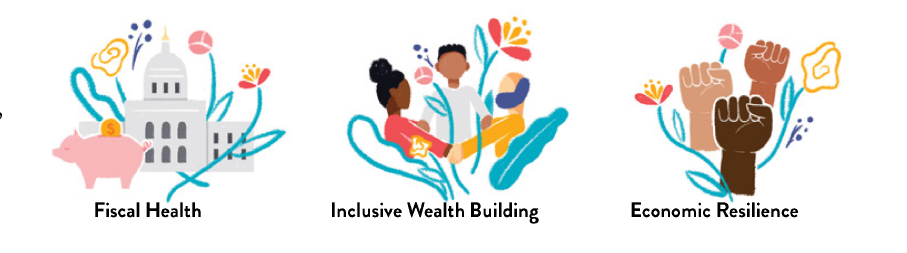 17
Affordability
All proposed housing developments must include units at/or below 80% Area Median Income (AMI) and the overall average of rental limits must be at or below 80% AMI

Applications can only contain 30% AMI, 50% AMI, 60% AMI, 80% AMI and 100% AMI (market rate) units. 

Applications where rental limits average to 50% AMI will receive the most points.

Points will also be awarded to applications where rental limits average to 60% AMI

Income Averaging allows applicants/owners to elect to serve households with incomes of up to 100%  AMI
30%
60%
Example: 4-unit building at 50% AMI average
50%
60%
60%
60%
60%
60%
60%
Example 5-unit building at 60% AMI
18
Evaluation Schedule
19
Solicitation Scoring
Scoring Criteria
Strategic Alignment (40 pts)
Affordability (25pts)
Financial Feasibility (25pts)
Organizational Capacity (10 pts)
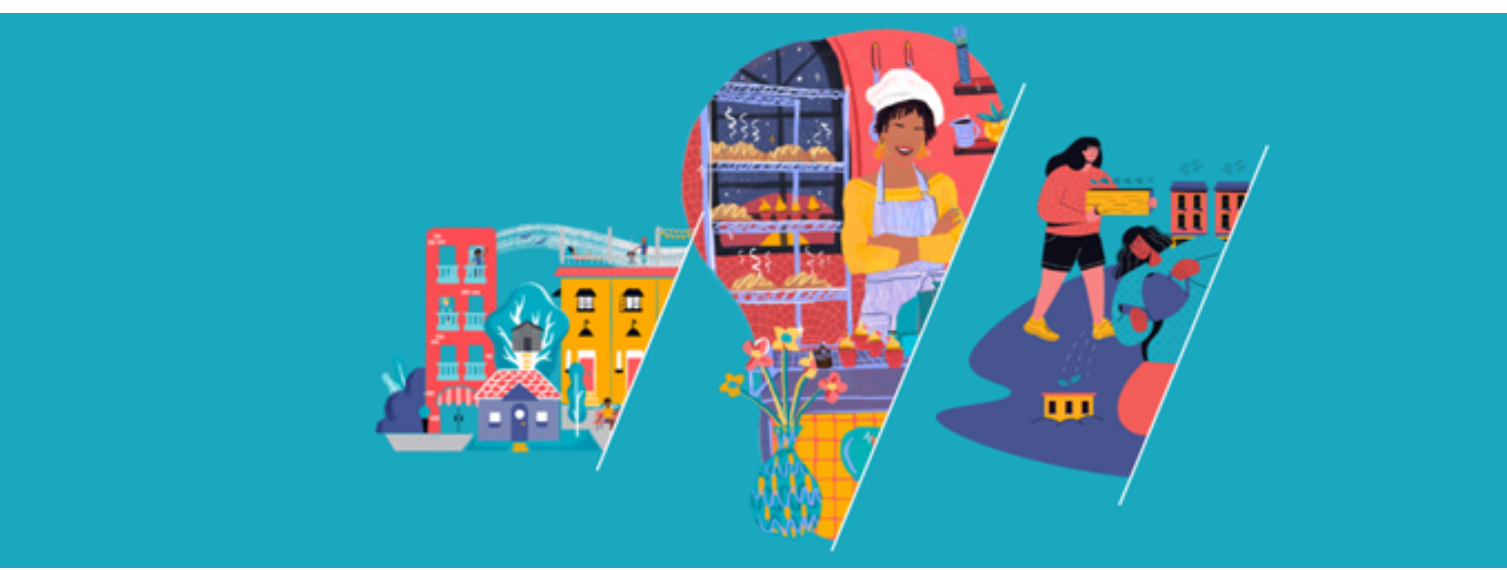 20
Goals
Ramsey County aims to address racial barriers in real estate, providing emerging and diverse developers with a fair and equal opportunity to thrive in the early stages of the development process.

Framework
Economic Competitiveness Inclusion Plan 
 Equitable Development Framework
Deeply Affordable Housing Initiative Engagement Summary
21
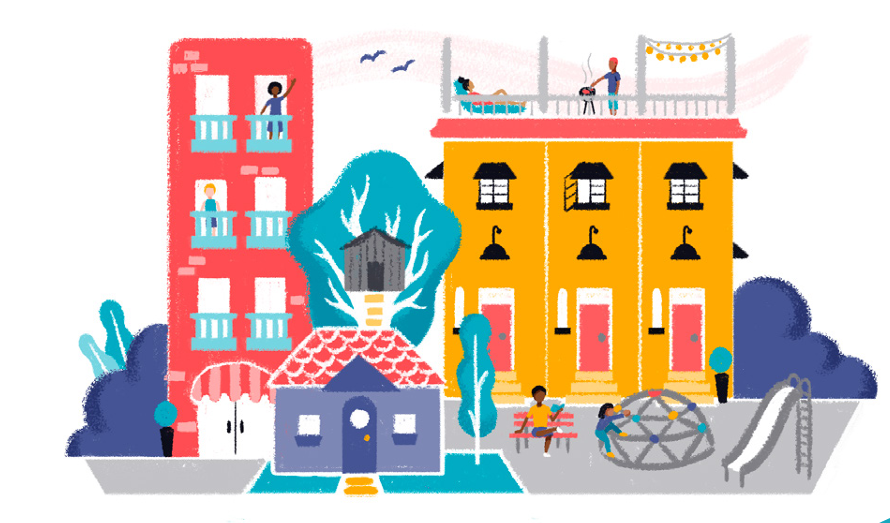 What’s Required for EDD Solicitation Responses?
Pass/ Fail
 Multifamily workbook (MFW)
Otherwise called Proforma
 Responses to the “Ramsey County Equitable Development and Livability” questions 
 Acknowledgement letter
 Lobby Certification Form
 Attestation Form
< 25 Housing units and 15,000 sq. ft of commercial space in the state of Minnesota in the last 10 years
22
Additional Materials
Project description;
Development and financing team;
Project schedule;
Financial analysis/Underwriting report;
Applicant’s financial statements;
Detailed project budget; (may be included in multifamily workbook);
Sources and uses of funds statement; (may be included in multifamily workbook);
Commitment letters from other lenders and funders;
Architectural drawings, if applicable;
Sworn construction cost statement, if applicable;
Bids and specifications, if applicable;
Site improvement plans, if applicable;
Scope of work;
Photos of project site;
Evidence of site control, unless for acquisition under special circumstances;
The qualification forms and complete financial information. This includes the Qualifications of Service Provider, when applicable;
Operating expense projections; (may be included in multifamily workbook);
15-year proforma projections; (may be included in multifamily workbook);
Market feasibility analysis/plan; if applicable;
Detailed housing unit breakdown; (may be included in multifamily workbook);
Occupancy/fill projections; (may be included in multifamily workbook);
Tenant data; if applicable;
Zoning and land use documentation from local municipality, if applicable;
Resolution or letter of support from local municipality; and
Support services: Include a statement on whether support and human services are planned for or are provided to the residents of the project; indicate the services provided and the related service organizations. Indicate names, addresses and contact information of the service providers, if applicable.
23
Covered by Detailed MFW
Financial analysis/Underwriting report;
Detailed project budget
Sources and uses of funds statement;
Operating expense projections
15-year proforma projections
Detailed housing unit breakdown
Occupancy/fill projection
ABOUT 30% OF ALL ADDITIONAL INFORMATION
24
Any Questions
25
Thank You
26
27